Работа логопеда над познавательными процессами как основой для речевой деятельности обучающихся с системным нарушением речи умеренной степени
Подготовила: Тарасова О.Е.,  учитель-логопед 
ГОУ ЯО «Переславль-Залесская школа-интернат № 3»
Познавательные процессы являются составной частью любой человеческой, в том числе и речевой, деятельности и обеспечивают необходимую для нее информацию.
Слуховое внимание, восприятие, память
Привлечение внимания к звучащему предмету;
Внимание и восприятие неречевых звуков;
Различение шумов и музыкальных инструментов;
Реагирование на громкость и длительность звучания, узнавание и различение неречевых/гласных звуков.


Слухоречевое внимание, восприятие, память
Примеры заданий
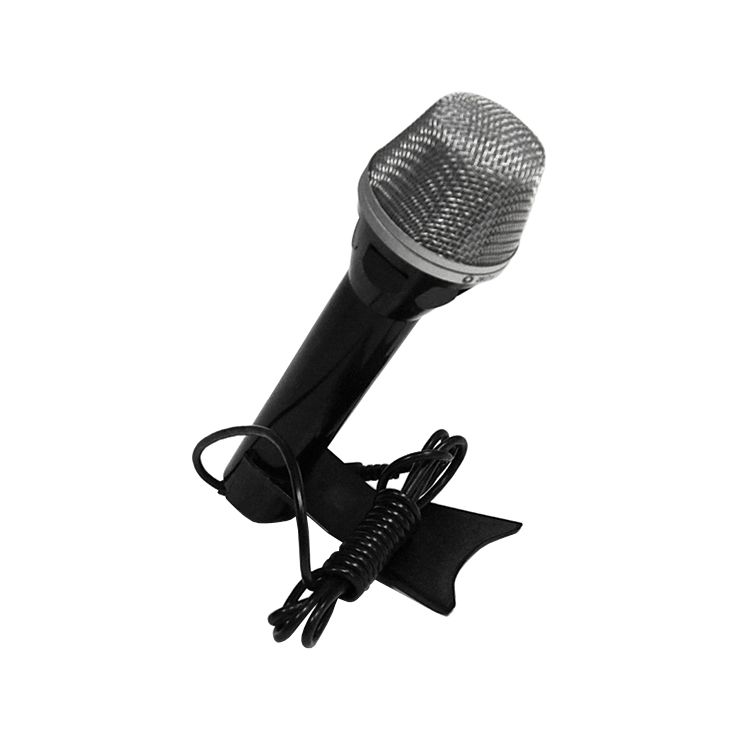 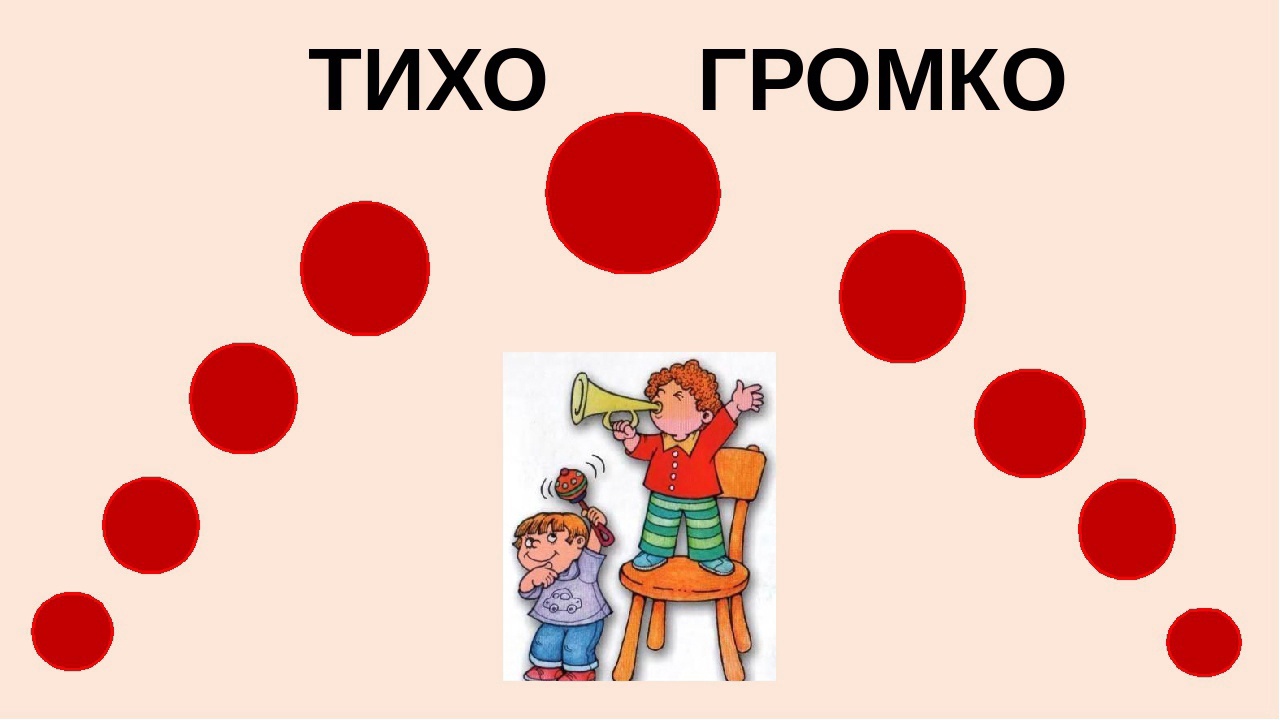 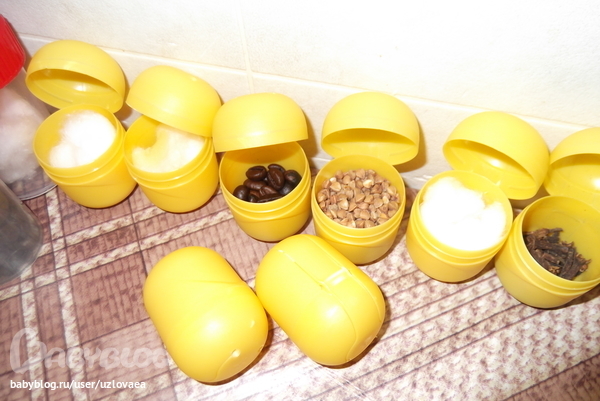 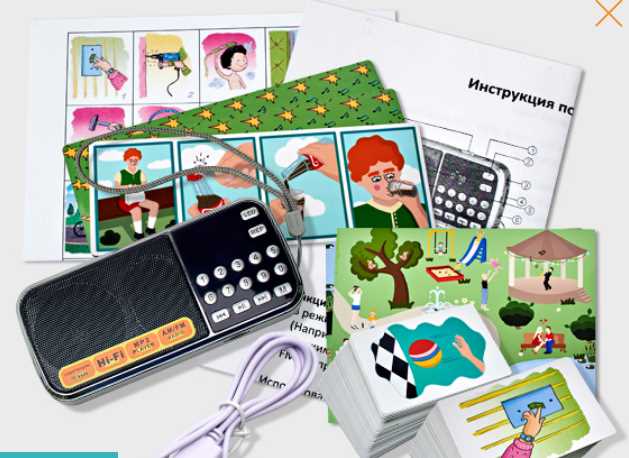 Слухо-речевая память
Увеличение  объёма  слухоречевой памяти, точности  восприятия звучащей речи;
различение слов, близких по своему звуковому составу;
дифференциация слогов;
дифференциация фонем;
развитие навыков элементарного звукового анализа
Примеры заданий
Зрительное восприятие
Развитие зрительно-пространственного восприятия и зрительной памяти;
Развитие восприятия изображений сложной формы;
Развитие восприятия сюжетных изображений.
Умение сличать/различать предметы/картинки 
Появление навыка  анализа формы, расположения частей в пространстве
Примеры заданий
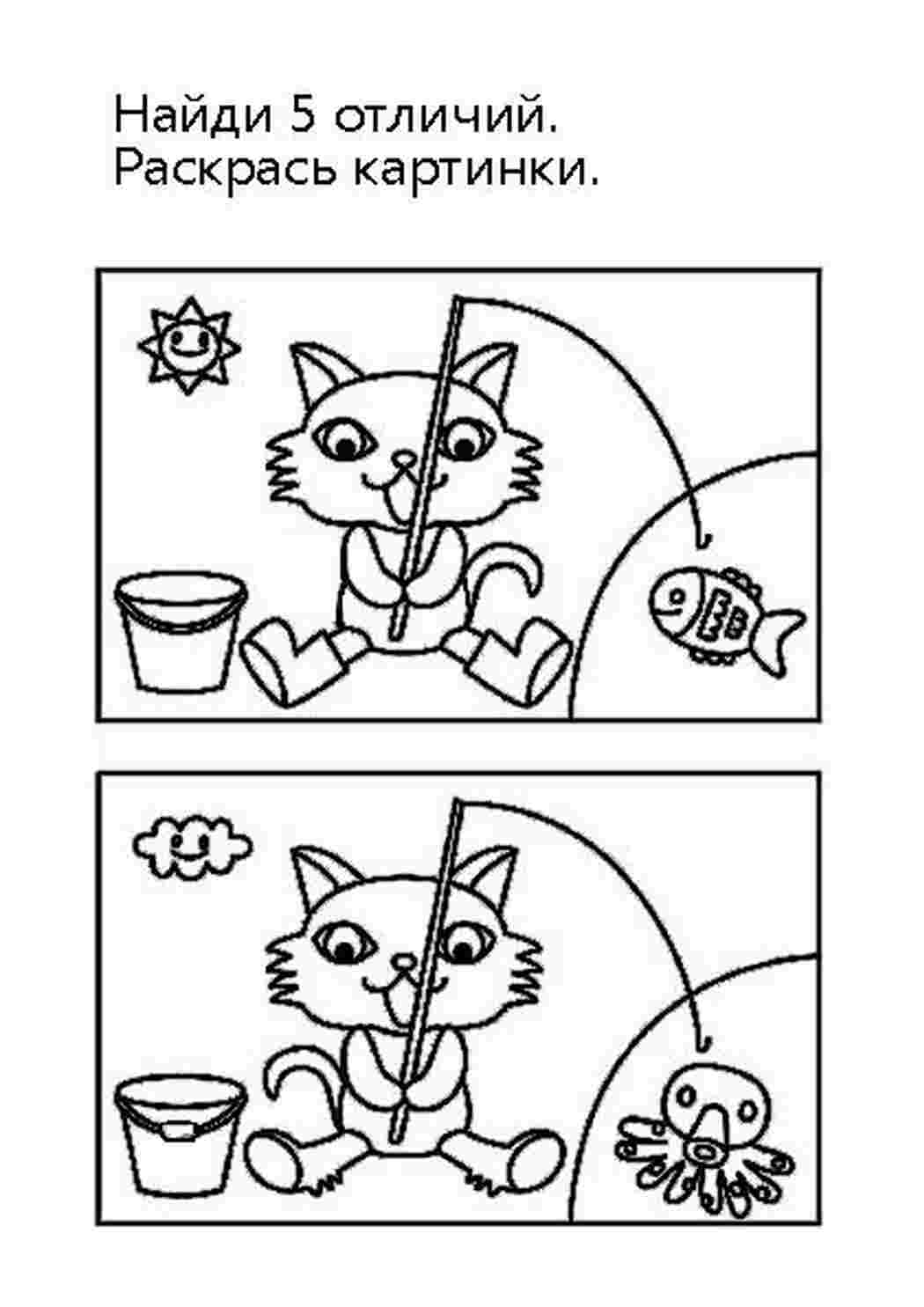 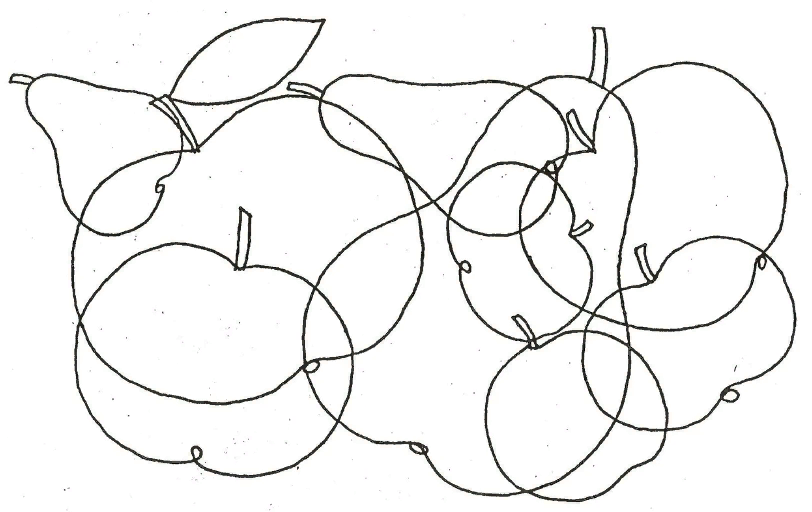 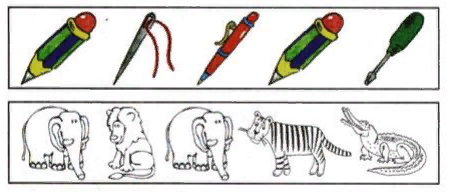 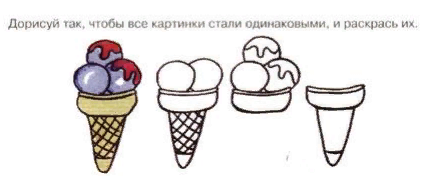 Важно!
У детей с умственной отсталостью проблема формирования представлений об окружающем мире заключается в том, что они не испытывают потребности в познании. Знания и представления об окружающем мире значительно ограничены и примитивны.
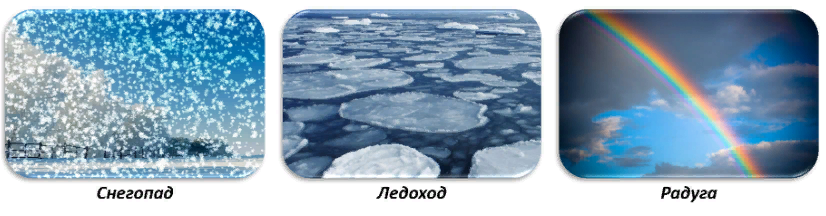 Опора на личный опыт. Взаимодействие с семьей.
Теория порождения речи (по Л.С. Выготскому)
«Речь обслуживает мышление, а мышление обслуживает речь»
СПАСИБО ЗА ВНИМАНИЕ